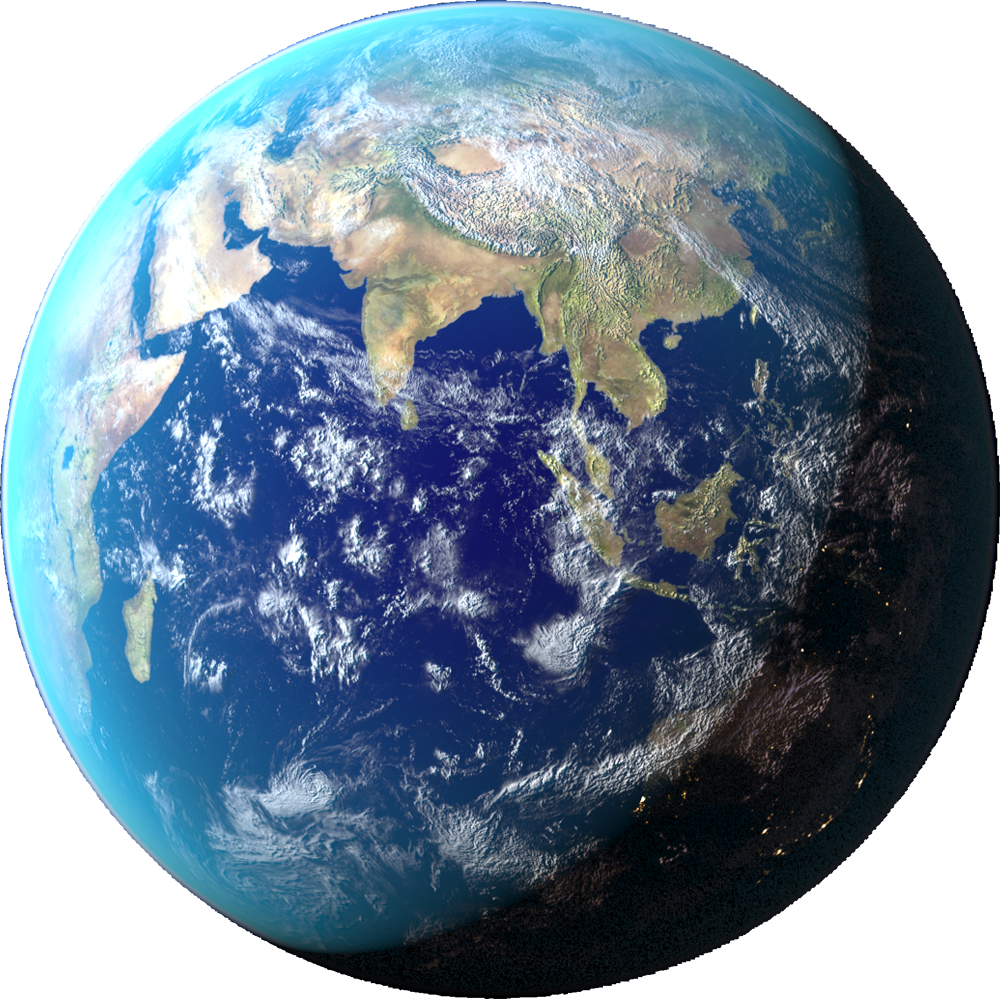 Это изображение, автор: Неизвестный автор, лицензия: CC BY-NC
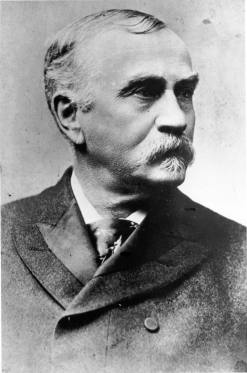 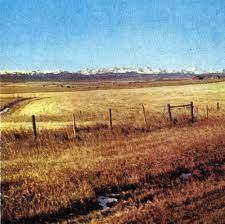 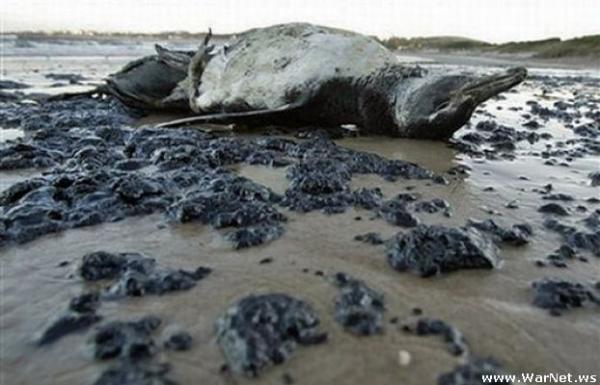 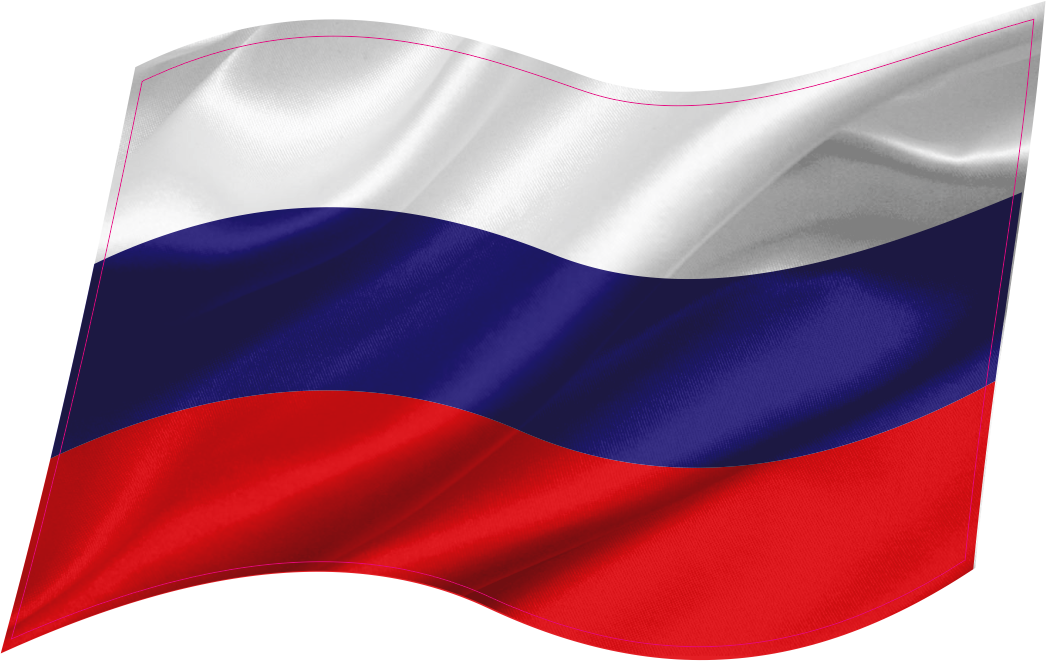 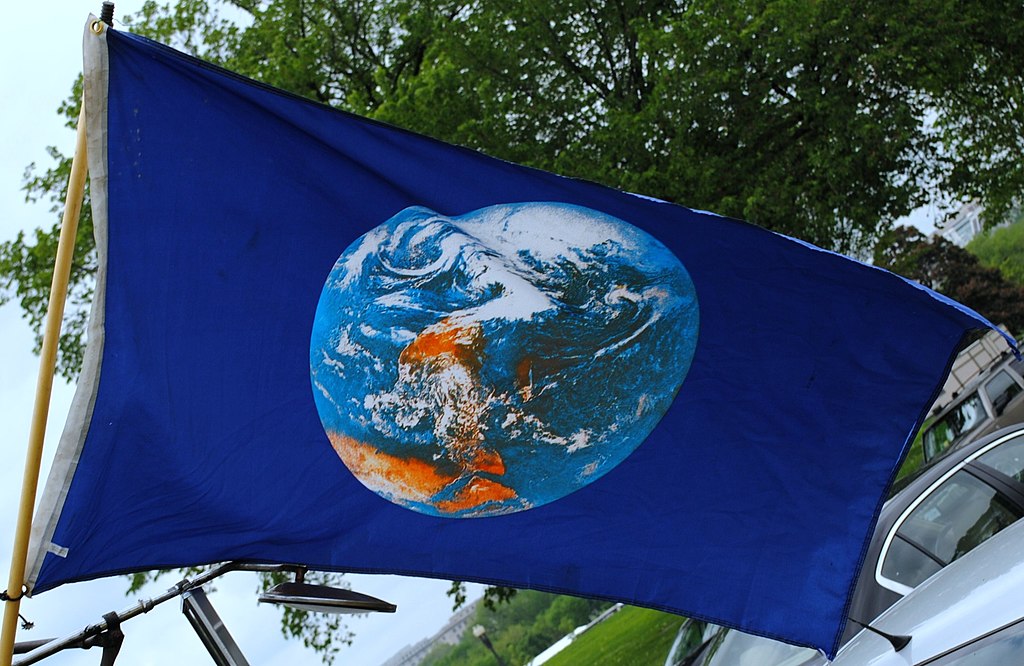 Это изображение, автор: Неизвестный автор, лицензия: CC BY-SA
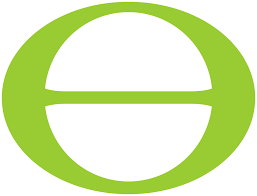 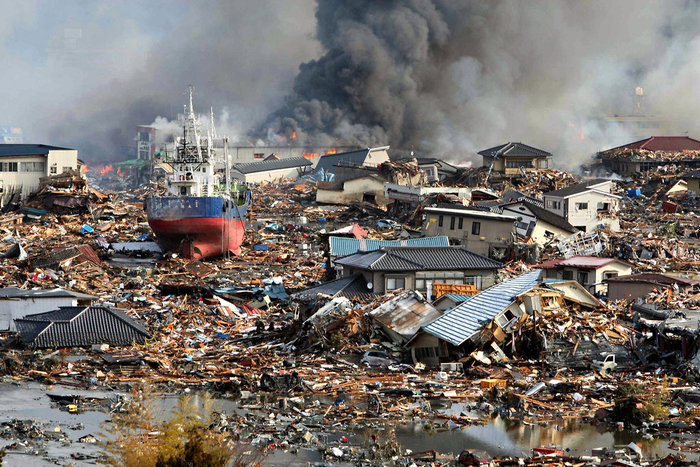 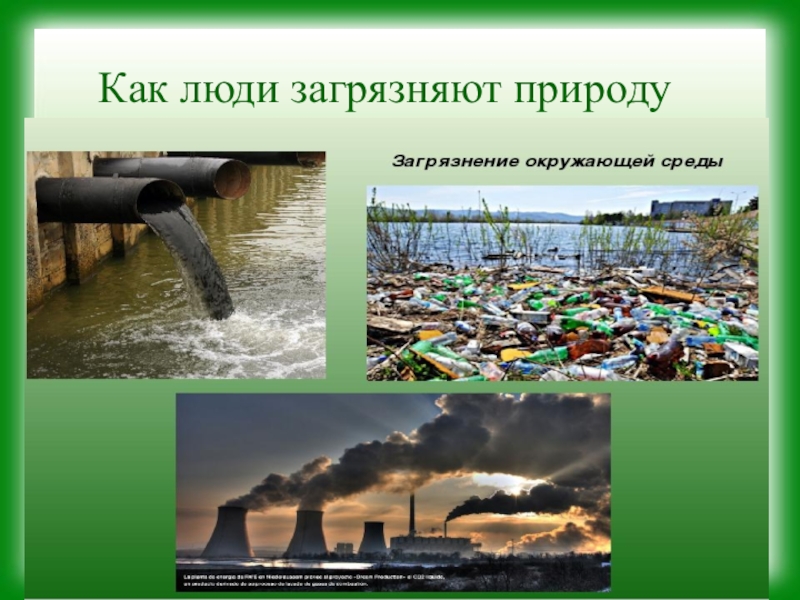 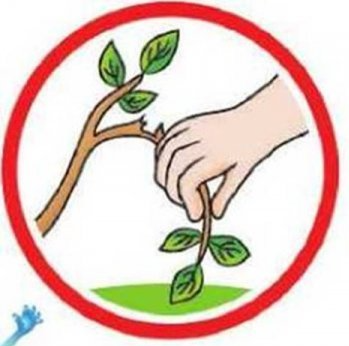 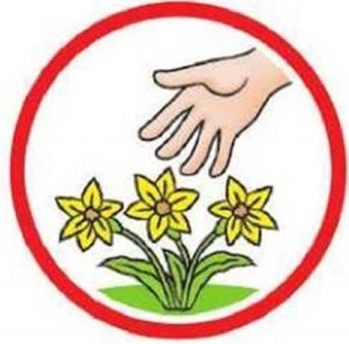 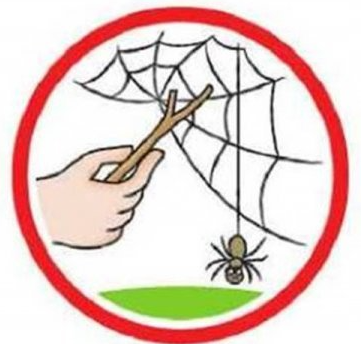 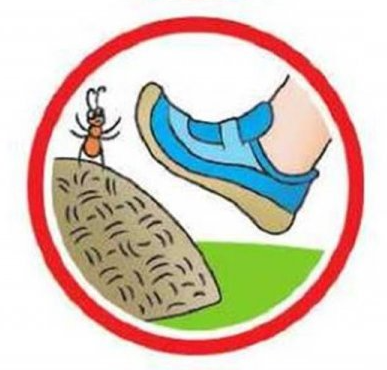 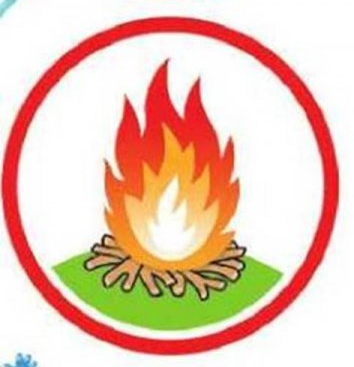 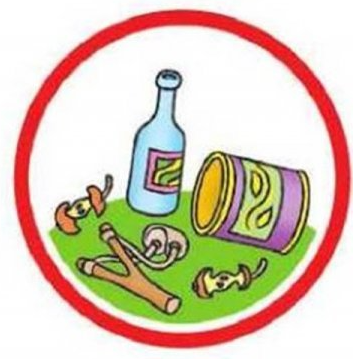 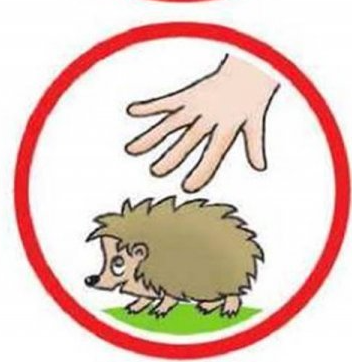 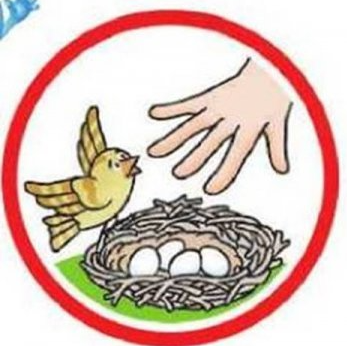 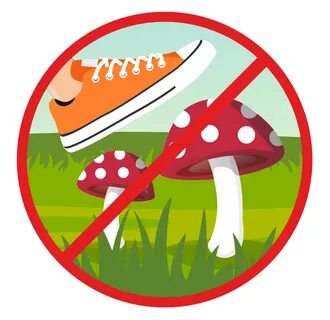 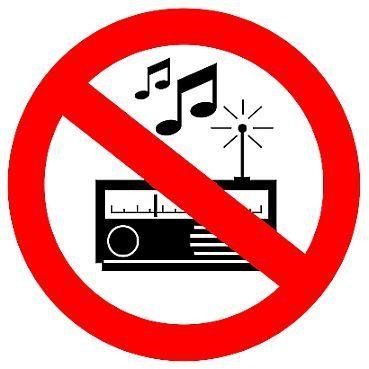 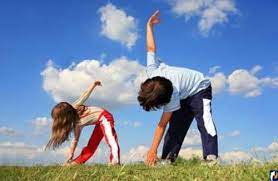 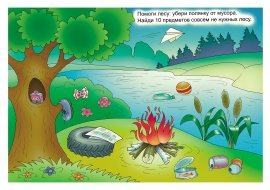 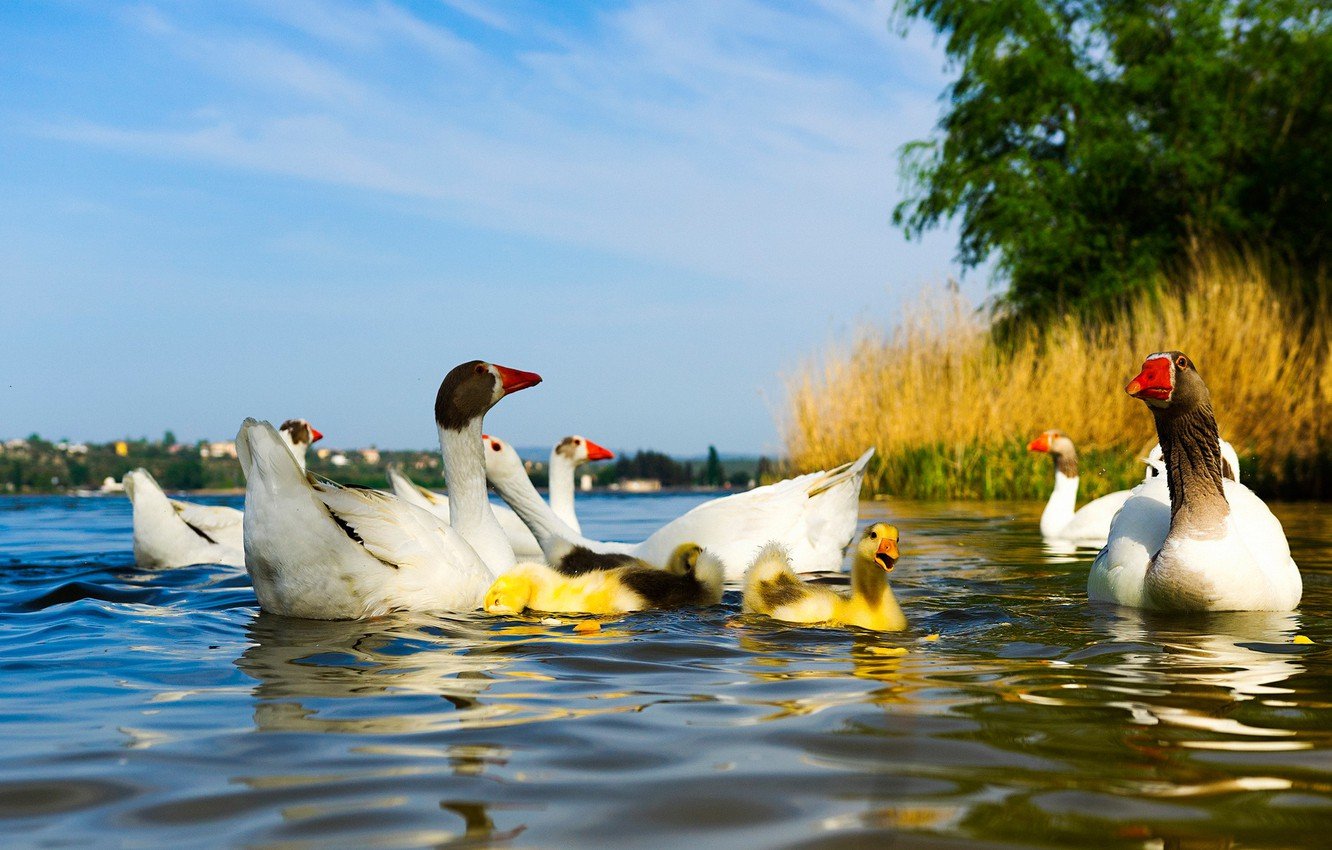 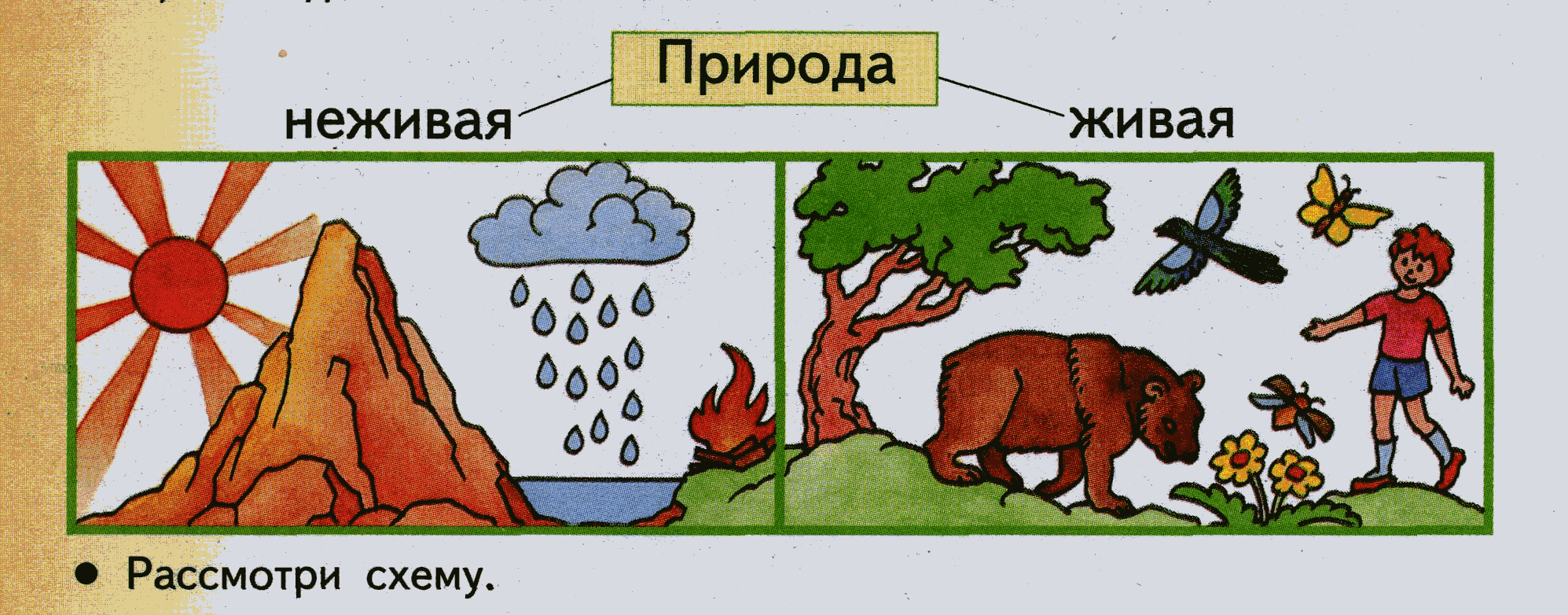 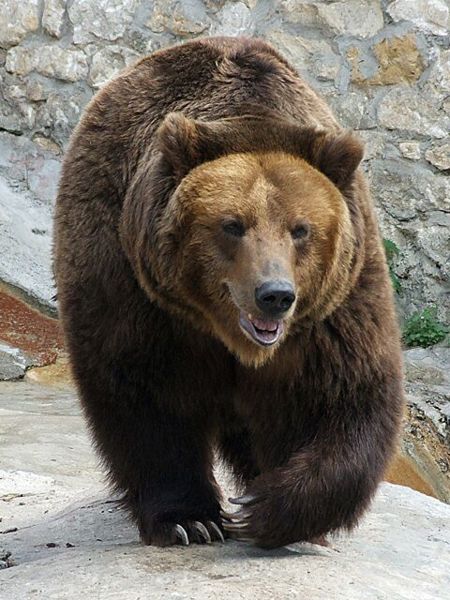 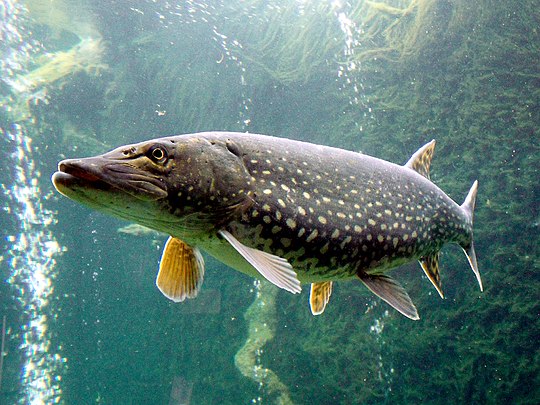 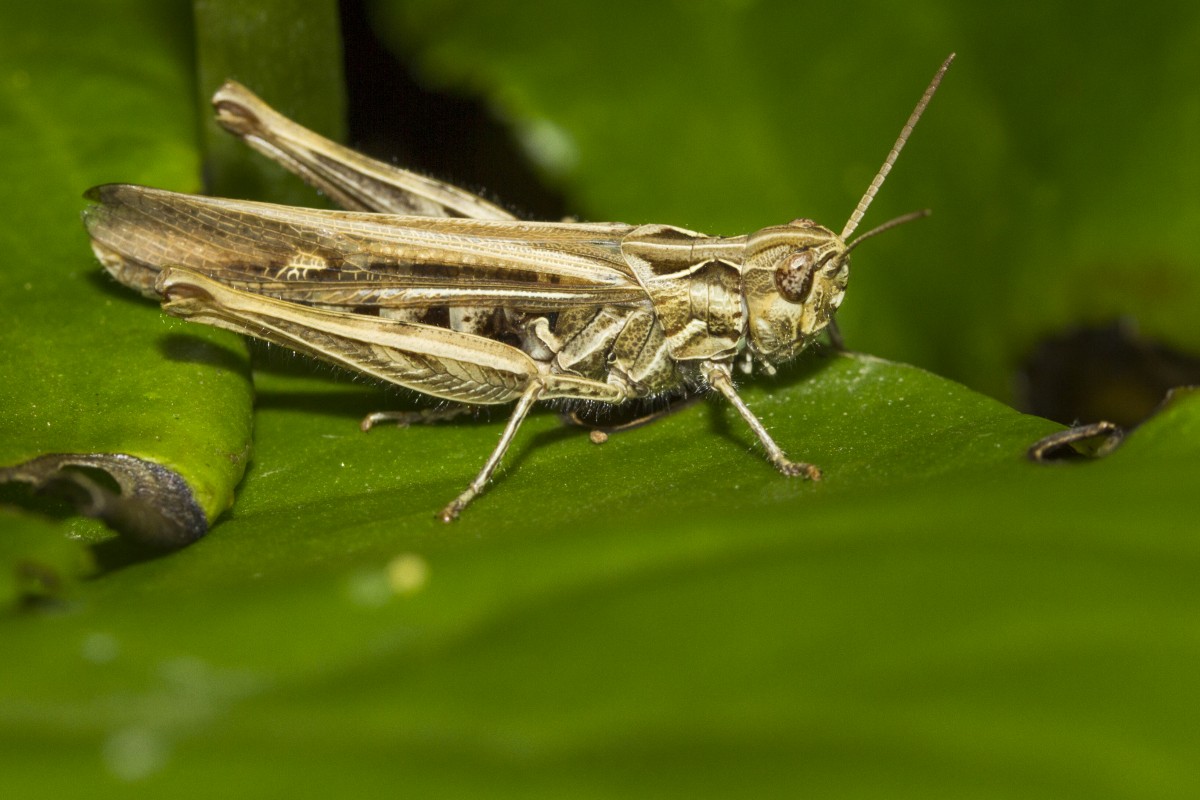 Это изображение, автор: Неизвестный автор, лицензия: CC BY-SA
Это изображение, автор: Неизвестный автор, лицензия: CC BY-SA
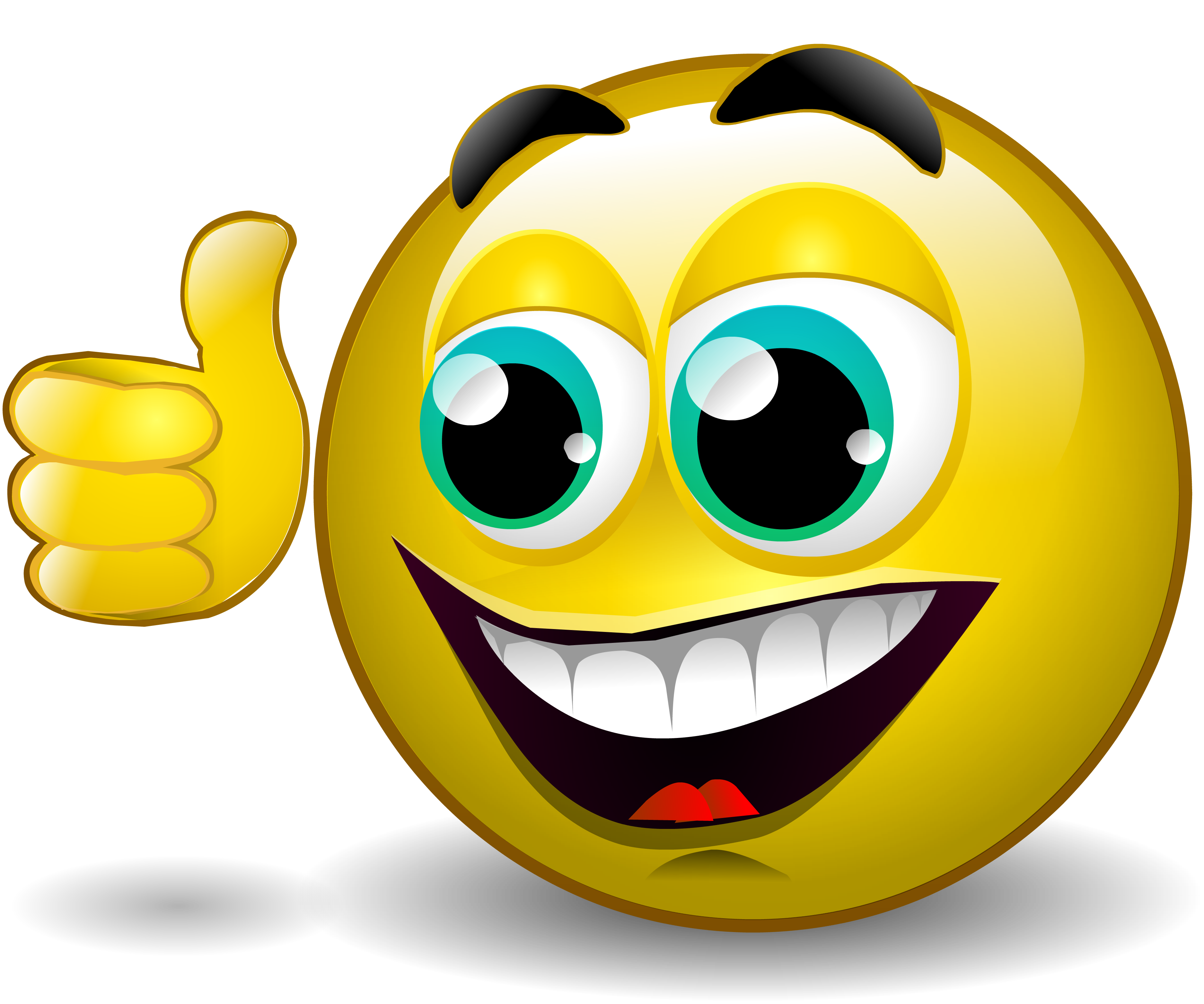